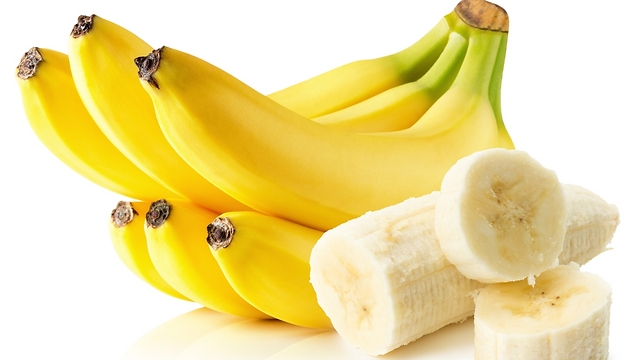 הבננה היא באה אלינו לישראל מפרוובוליביה
מאת: אלין ותהילה
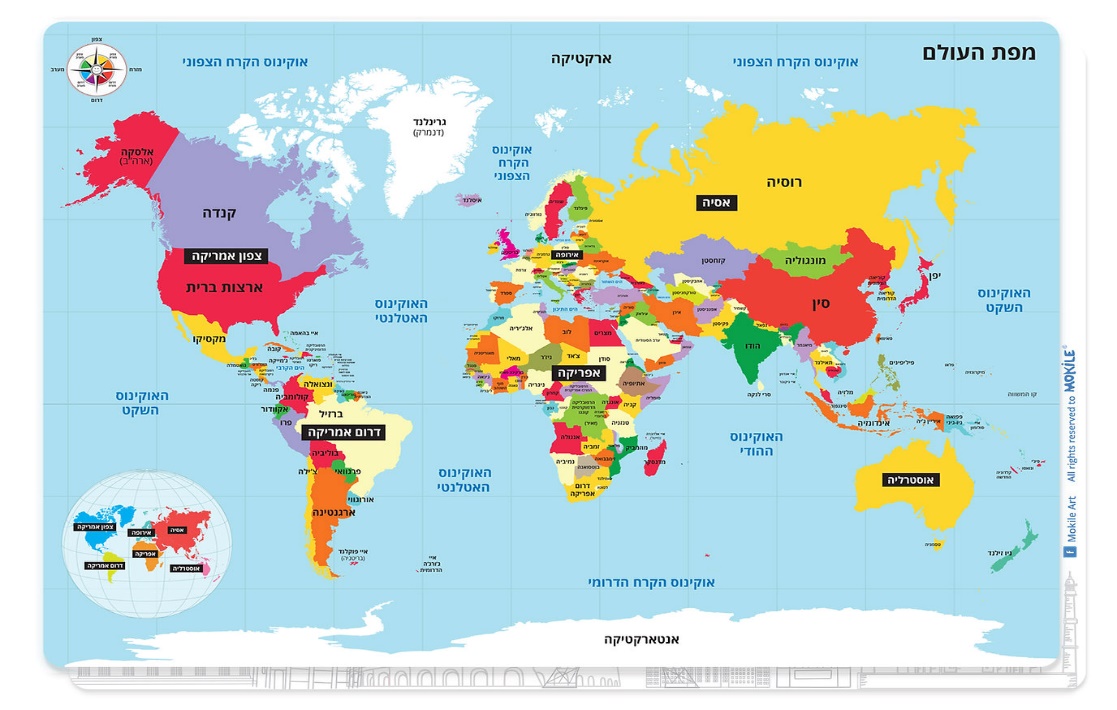